Let’s Talk Hybrids
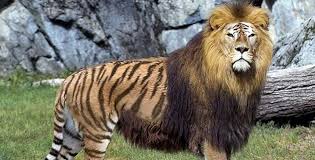 Mike Vogt
Manager for Instructional Technology
Pepperdine Law School
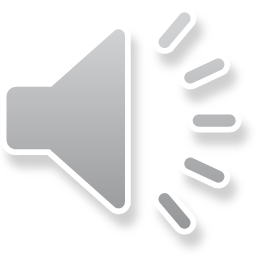 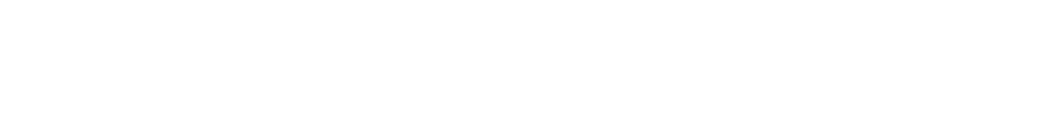 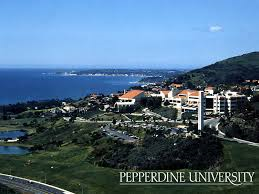 Pepperdine law school
Who we are
Where we are
What we do
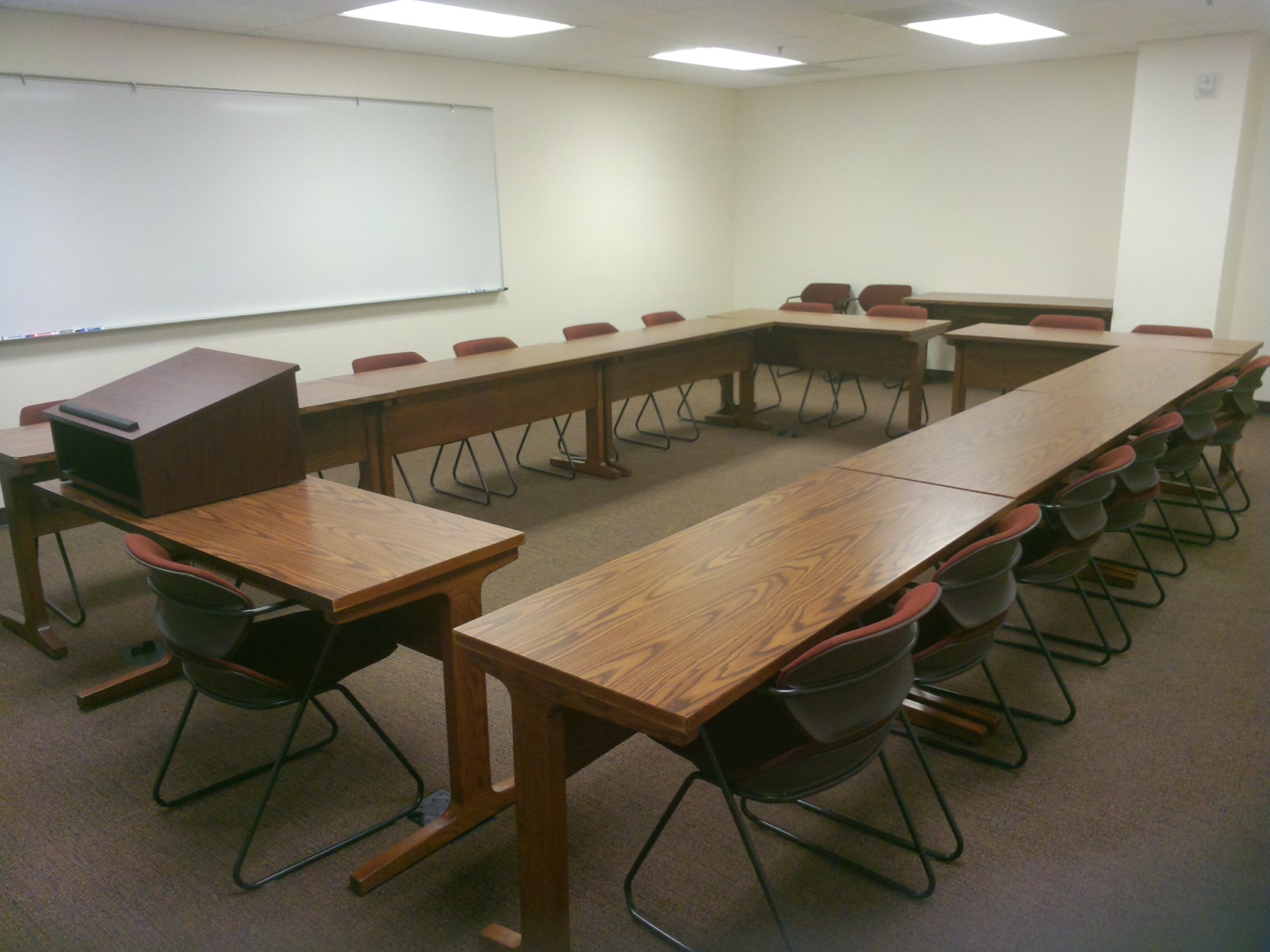 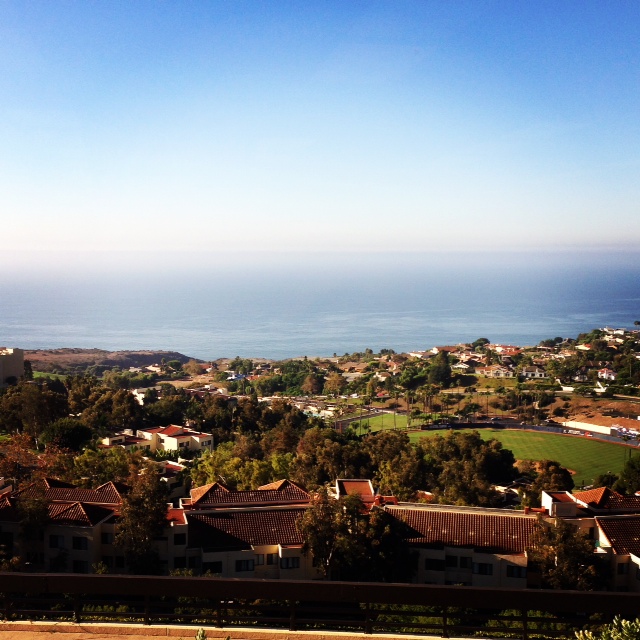 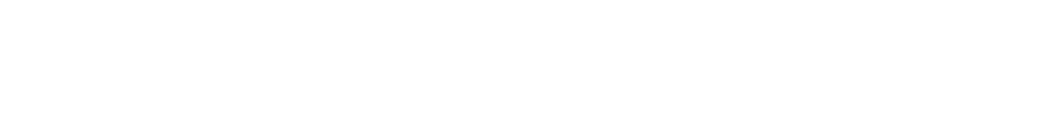 Where did all the students go?
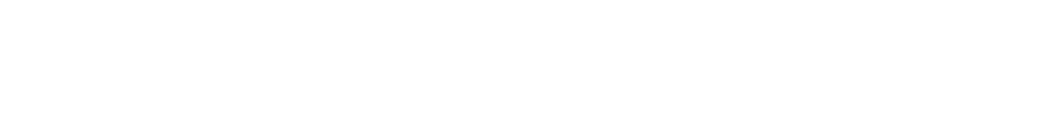 Declining state of affairs
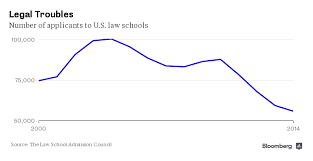 Sources:
* National Association for Law Placement 
**The New America Foundation
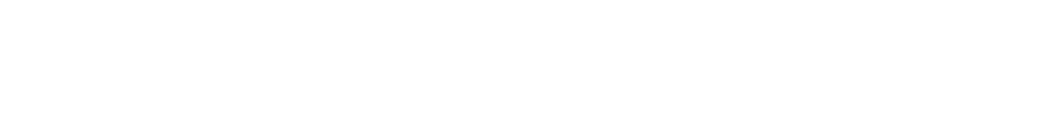 Keeping the lights turned onThe Why
Option 1. Reduce Faculty
Option 2. Reduce Staff
Option 3. Open up new revenue streams
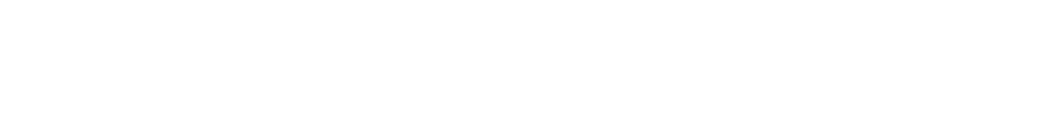 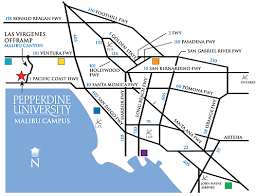 What sets us apart? Do’s & don’ts
Start with why
Don’t just sell a product, sell your mission
Don’t just target a field or demographic, target a learning style
Do find what makes your school unique, market differentiation, and do your research
Do start small, pilot courses, certificate, Masters, LLM, etc.
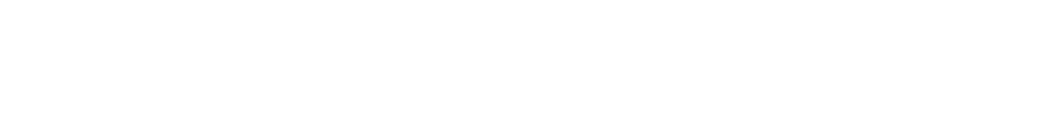 What are we doing???The what
Set out to reach a new audience
Entertainment industry in LA
How can we best reach new audience
Accessibility to classes
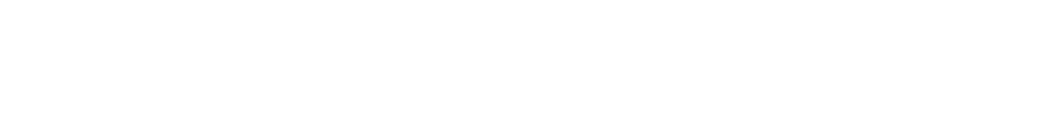 Let’s get onlineThe How & the where
What is everyone else doing?
Hybrid vs. Online
Pros & Cons – Heads up, Hybrids are easier, but sometimes less appealing
Online requires more tools and development time
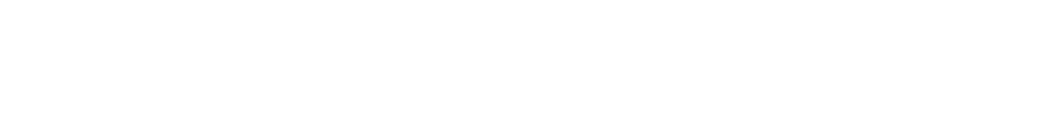 Who Will show us the way?
Three Options
In-House
Hybrid model – Noodle
Turn-key solution – iLaw, Pearson, Academic Partnerships, etc.
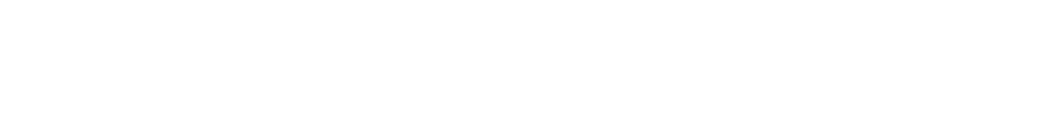 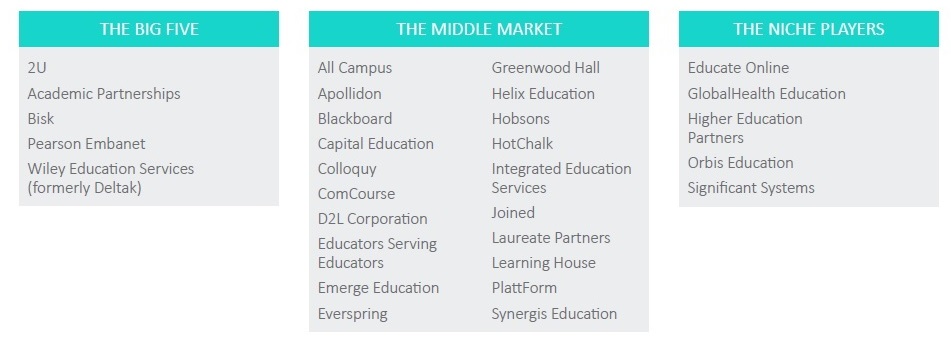 Source: www.insidehighered.com “Disrupting the enablers”
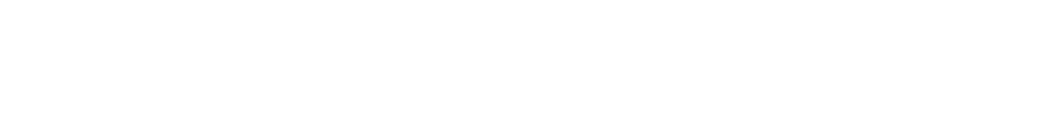 What can your it department do to help?
Three stages of support: Before, during, and after
Determine what is needed at each stage
Start asking questions
Be prepared for course corrections
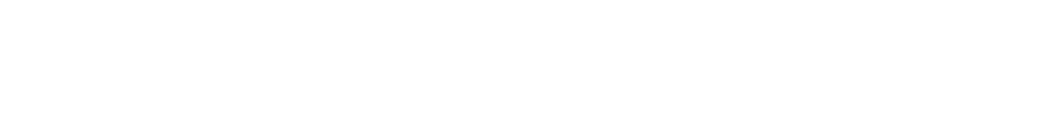 What can your it department do to help?
Prepare list of technical considerations
Develop a checklist for implementation
Develop and share resources
Develop Expertise
Develop relationships/partnerships
Be available!
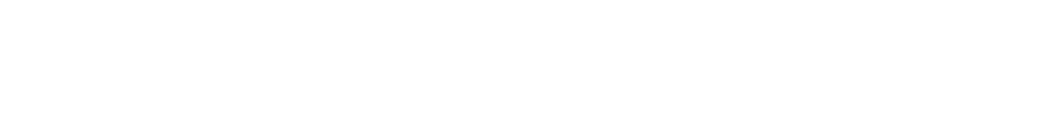 Resources
Distance Learning in Legal Education: Design, Delivery and Recommended Practices (2015 Edition). - http://goo.gl/lQ6hwv

How to Develop Accessible E-Learning - https://cielo24.com/ty-develop-accessible-e-learning/
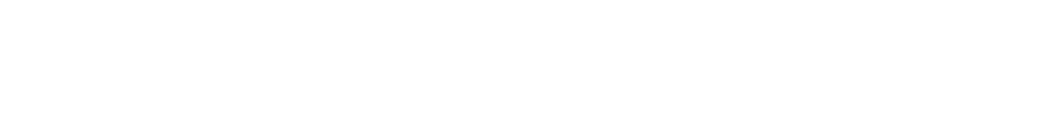 Questions & Resources
Syracuse University Law School plans to move online https://www.insidehighered.com/quicktakes/2016/04/19/syracuse-university-plans-online-jd-degree
Noodle Partners shaking things up: https://goo.gl/zeccCo
How for-profit OPM’s profit off of education: http://goo.gl/Gr7Fsc